Proactive dredging in the Dutch Wadden Sea
Hydro17 conference

Rotterdam 15 November 2017	Mattijn van Hoek
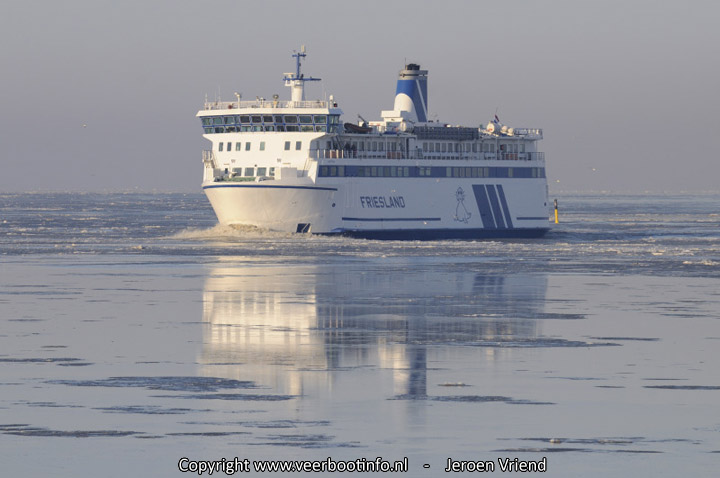 Objective
Maintain the navigable waterways and harbours in the Dutch Waddensea by dredging:
Reactive maintenance: 
dredging on current bottlenecks
Proactive maintenance: 
anticipate on forecasted bottlenecks
[Speaker Notes: Maintenancework can be reactie or proactive. Reactive maintenance is dredging on current bottlenecks. In proactive maintenance you anticipate on forecasted bottlenecks. Het doel van deze analyses is het identificeren en voorspellen van knelpunten door het inschatten van sedimentinvang in de geulen en havens.]
Consortium
Client
Dutch Department of Waterways and Public Works (RWS)

Contractor
Gebroeders van der Lee

Sediment & Ecology specialist
Tijhuis Ingenieurs

Data management & Forecasting
HKV Consultants
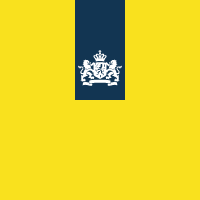 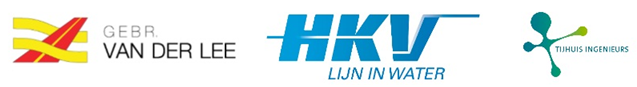 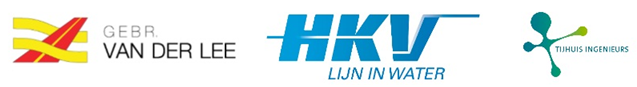 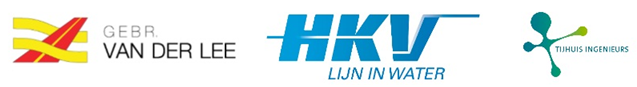 MMS 1.0
MMS 1.1
MMS 1.2
MMS 2.0
2016
(Sep)
2017
2018
2021
Outline
Study Area
Materials & Data
Methods
Results
Conclusion
Study area
Area of the Dutch Waddensea: ~10.000km²

UNESCO World heritage
Protected nature reserve, high recreational value

Many cable and pipelines (850km)
Data and telecom, electricity, gas and liquid
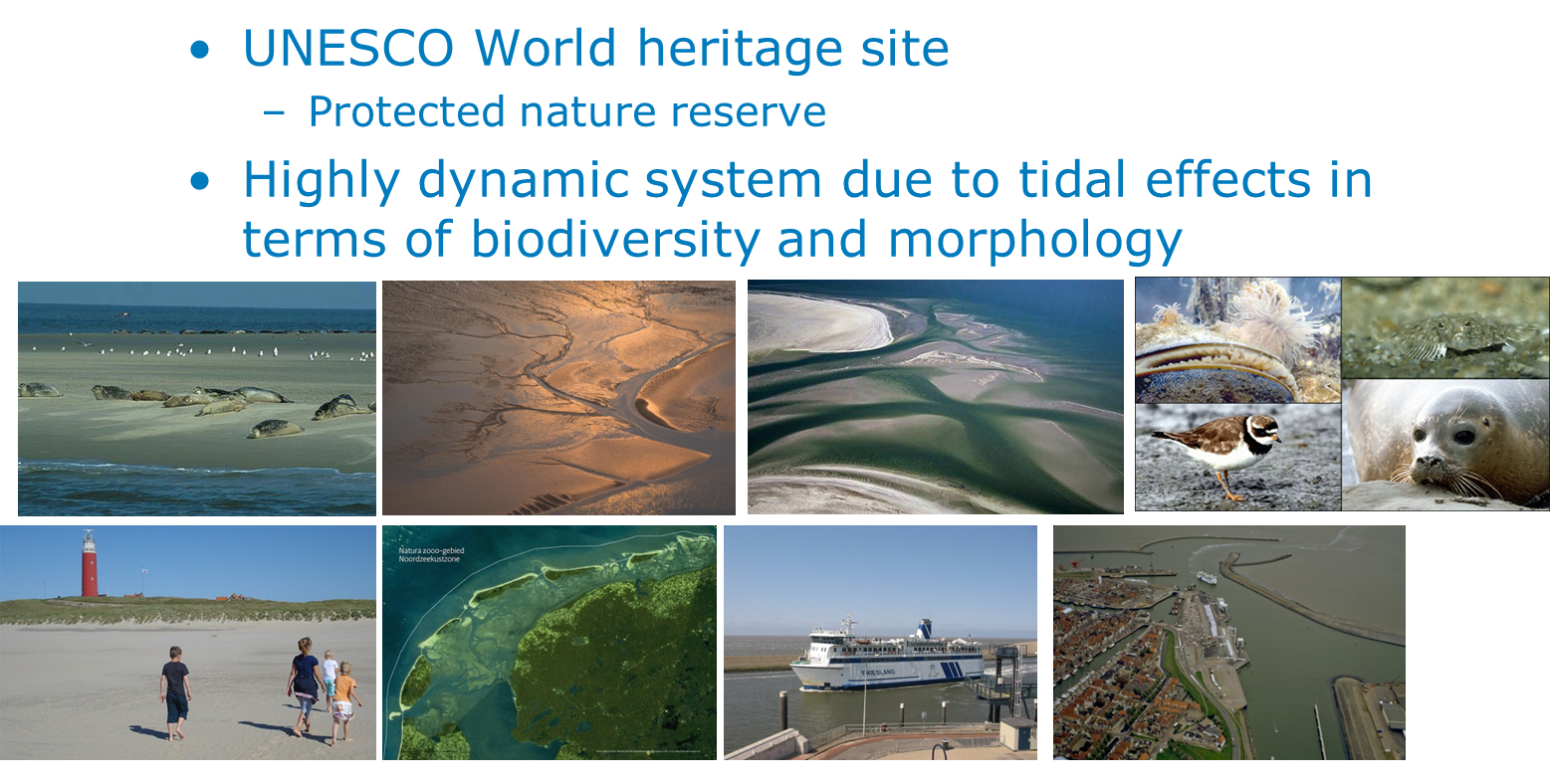 Study area
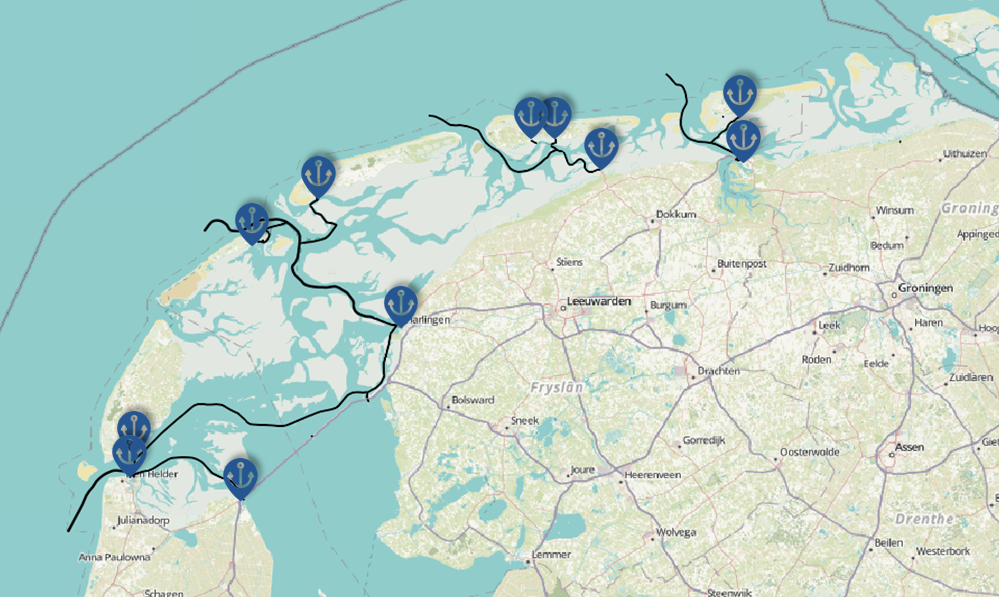 11 harbours
5 primary waterways
Total ca.350 km navigation channels
100 dredge fields
40 dumping locations
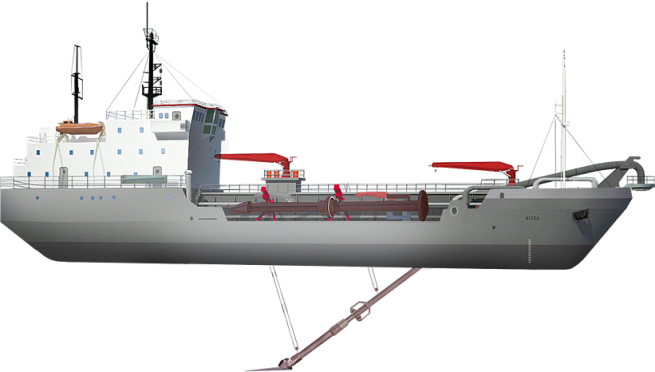 Materials
Multiple vessels in use:	
2 dredge vessels

2 trailing suction hopper dredger

1 plough vessel

1 water injection vessel

1 survey vessel
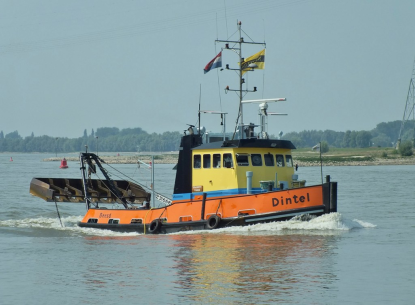 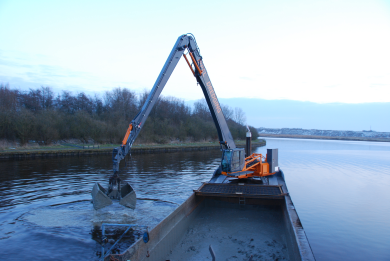 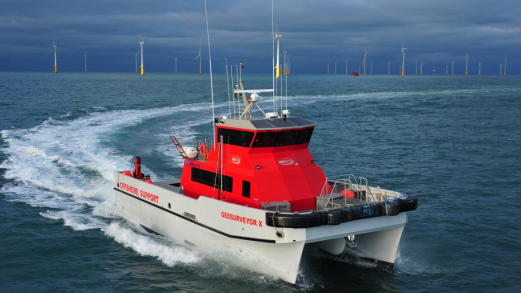 Data
Soil and water quality permit
Dredge field permits 
Dump location permits
Declared minimal and maximal depth

All having different period of validity
Data
Bed-level data (QA/QC passed)
Source: multi-beam echo sounders (survey vessel)
Spatial resolution: 1 x 1 meter
Temporal resolution: depends on survey frequency:
Mostly weekly, biweekly, monthly or biannual
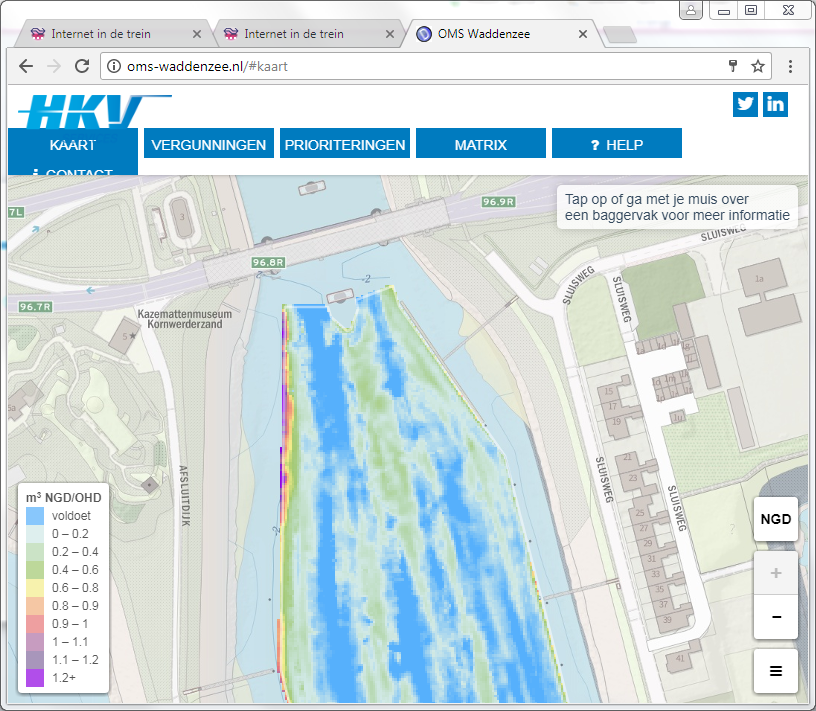 Data
Tons Dry Solids (TDS)
Source: Monitoring And Registration System (MARS)
Spatial resolution: 
Dredge fields (dredged volumes)
Dumping locations (dispersed volumes)
Temporal resolution: every trip
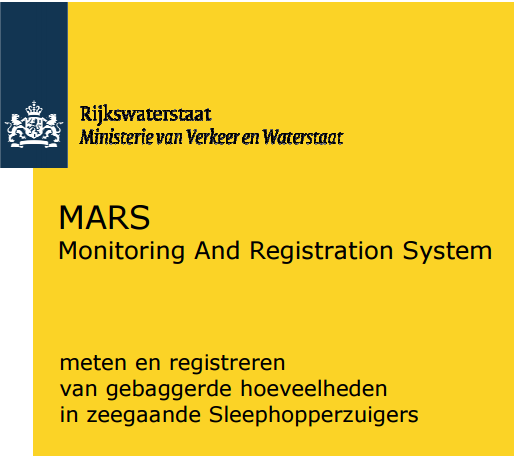 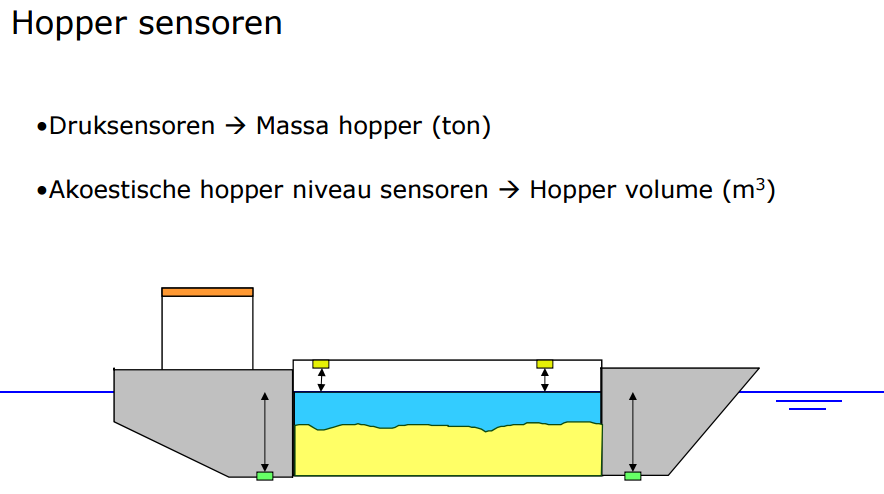 [Speaker Notes: Automated for TSHD-vessel by MARS
Semi-automated for dredge vessels (via excel-plugin)]
Data
Water- and windvelocity/direction
Source: MATROOS/WATERBASE
Spatial resolution:
Watervelocity/direction: 400 x 400 meter
Windspeed/direction: 6 sites (1D)
Temporal resolution:
Watervelocity/direction: 5 day ahead, timestep 10 min
Windspeed/direction: 5 day ahead, timestep 10 m
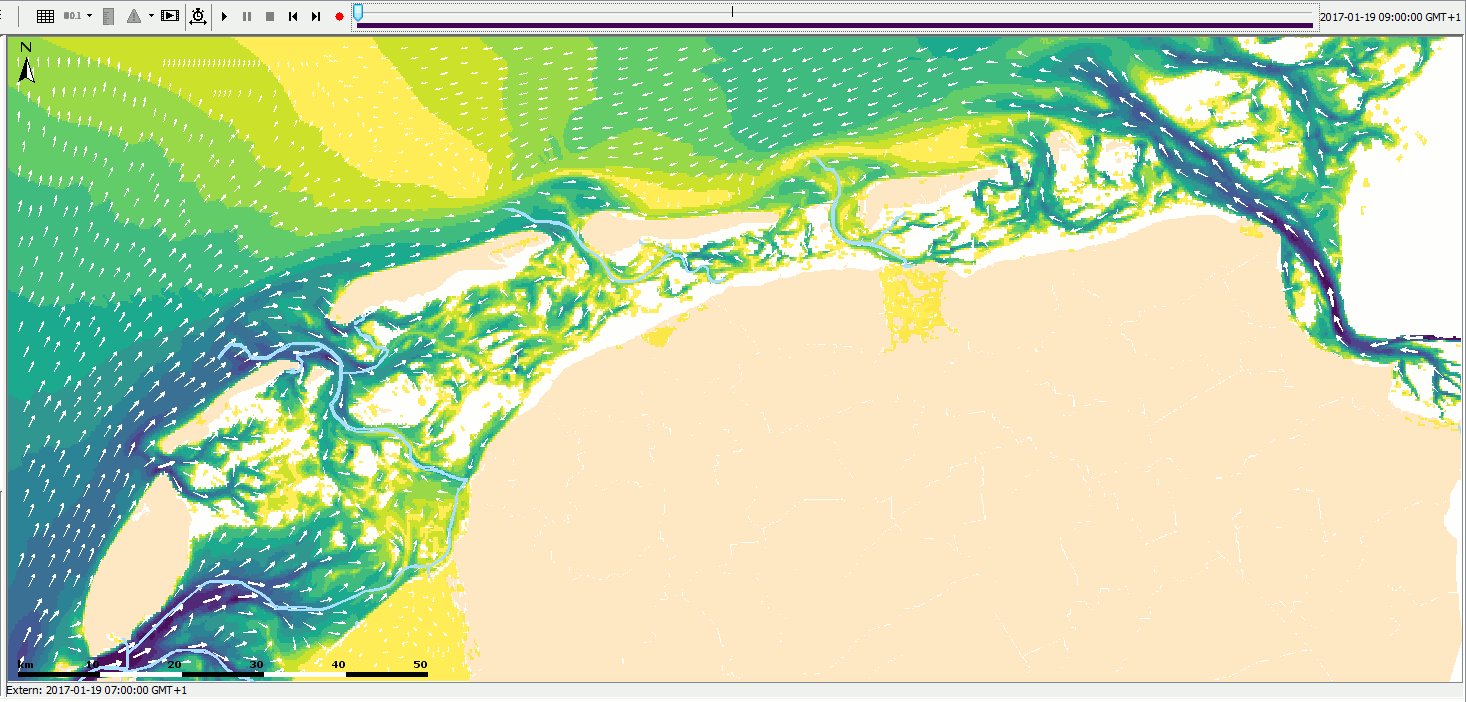 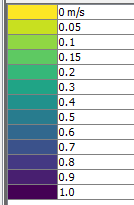 Method
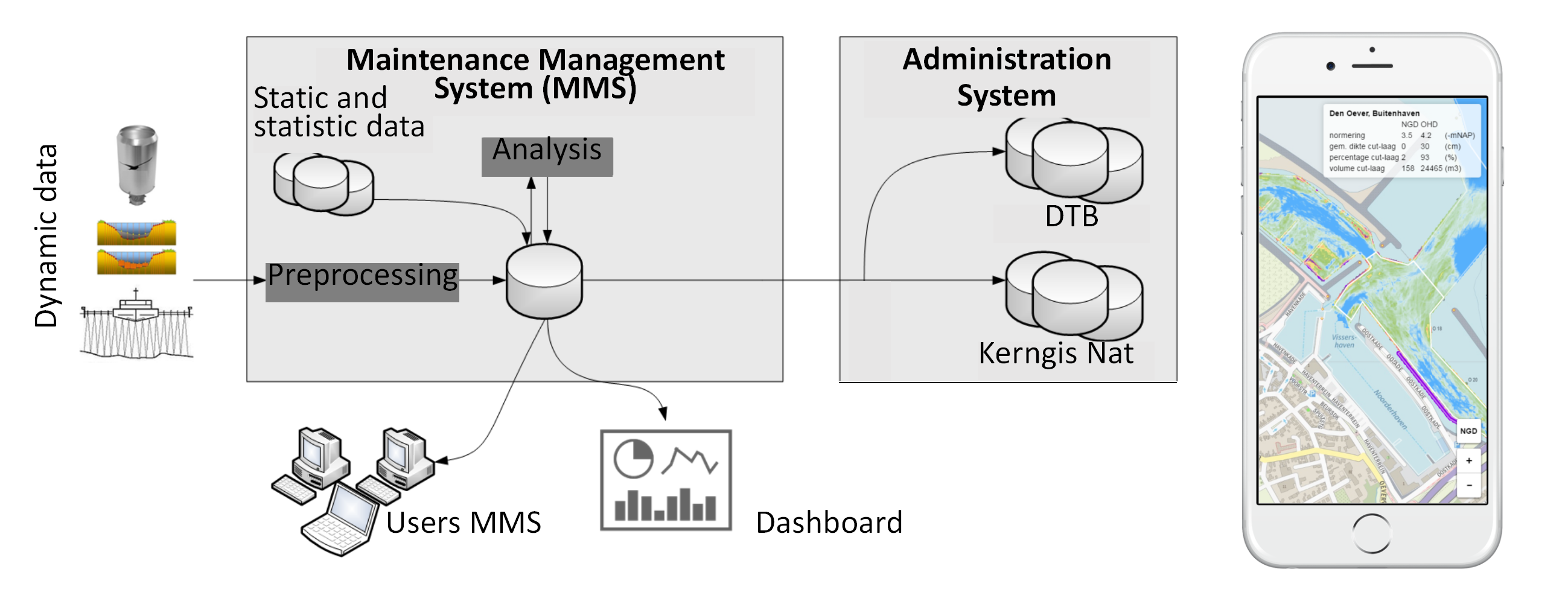 [Speaker Notes: Preprocessing = processing
Analyse = analysis/forecasting]
Method
Project bedlevel survey observations to custom tiling-scheme
Tiling scheme follows navigation channels with buffer of at least 50meter (‘standard’ width channel ~100m)
1 tile ~ 500x500pixels x 4 byte => 1MB/day/tile
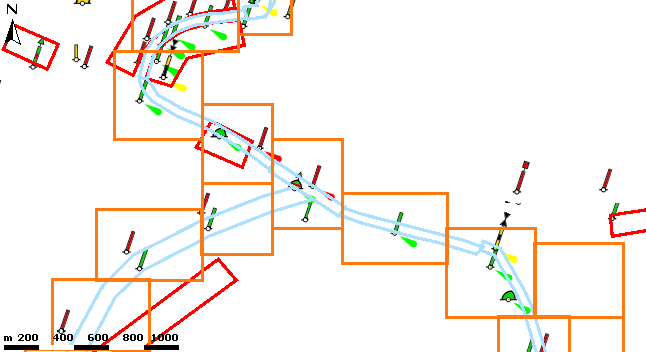 [Speaker Notes: Small shifts in navigation channels is ok
Float32]
Method
Actual bed level computation
Daily process of creating a complete coverage of changes in last 30 days, with starting point the situation of 30 days ago.
In other words: daily process that retroactively considers changes in the last 30 days.
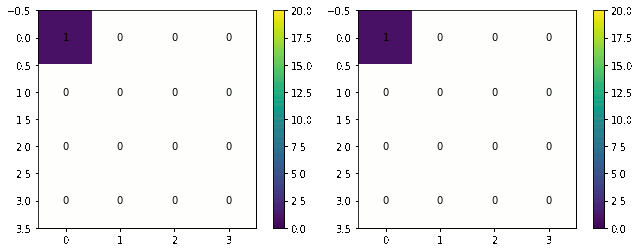 Observed bed level
Computed Actual bed level
Method
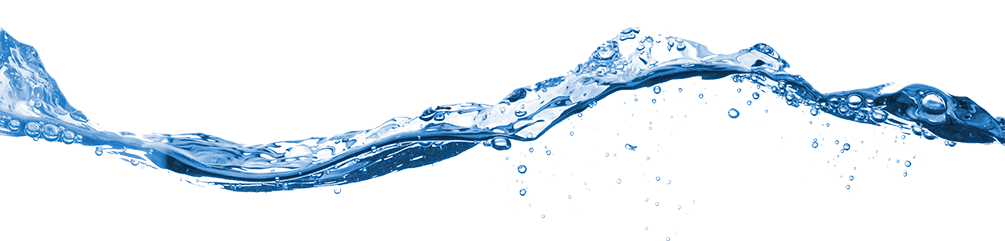 mNAP
NGD
Declared minimal depth (nautical guaranteed depth)
-3.0
Declared maximum depth (maintenance depth)
MD
-3.5
Method
Mud
Sand
Wind conditions
Wave conditions
Tidal and wind influence
Statistical analysis
Mud-model
Trends
Bed levels
Historical dredged volumes
Sediment concentration
Trend analysis
Sediment deposition
Results
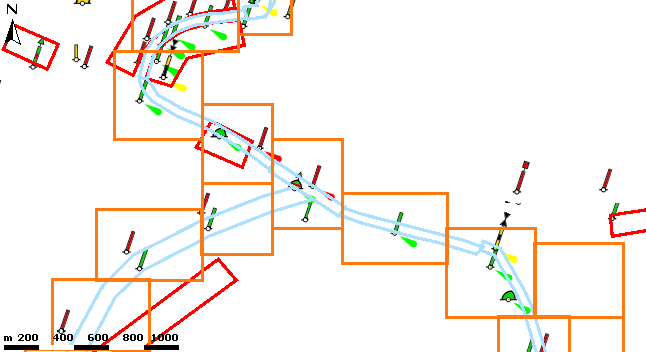 Custom tiling scheme


Bedlevel observationsprojected to tiles



Derivate parametercomputed for dredge fields(stored in tiles)
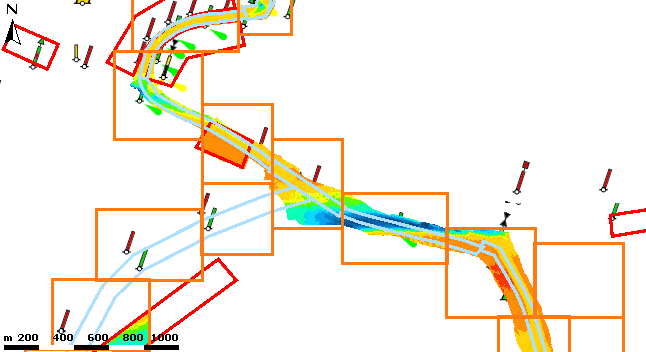 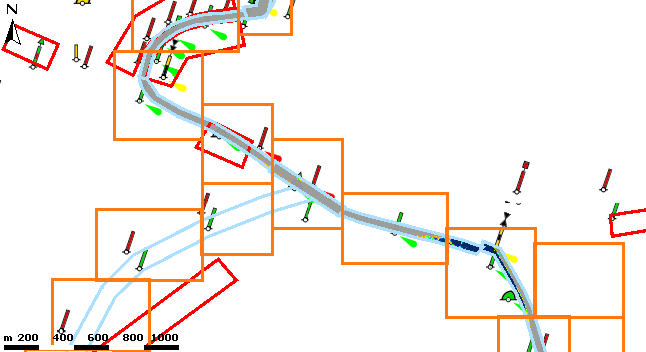 Results
Transformation of tiles to dredge fields and dumping location timeseries (1D)
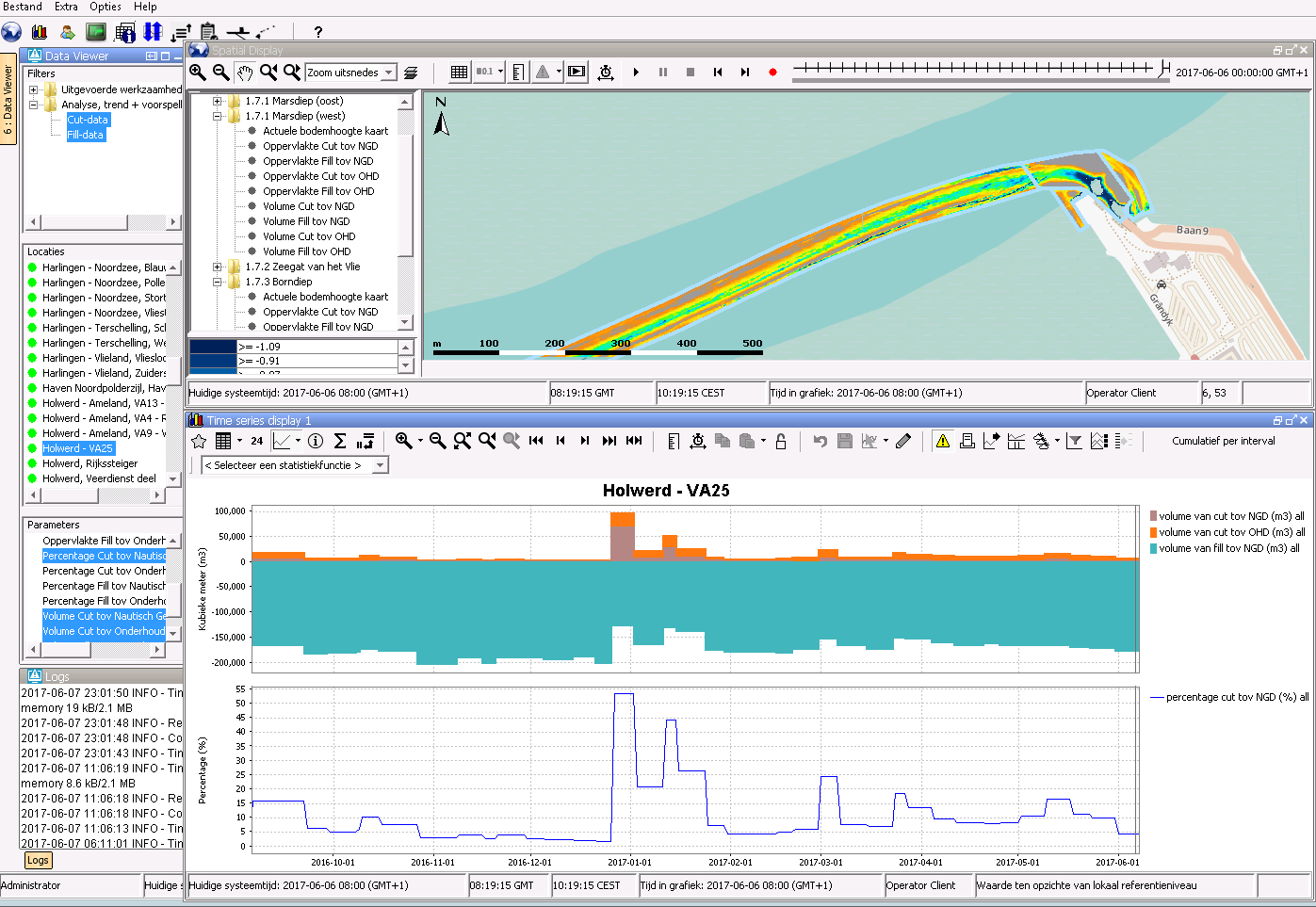 Results
NGD: -3.8 / MD: -4.0mNAP
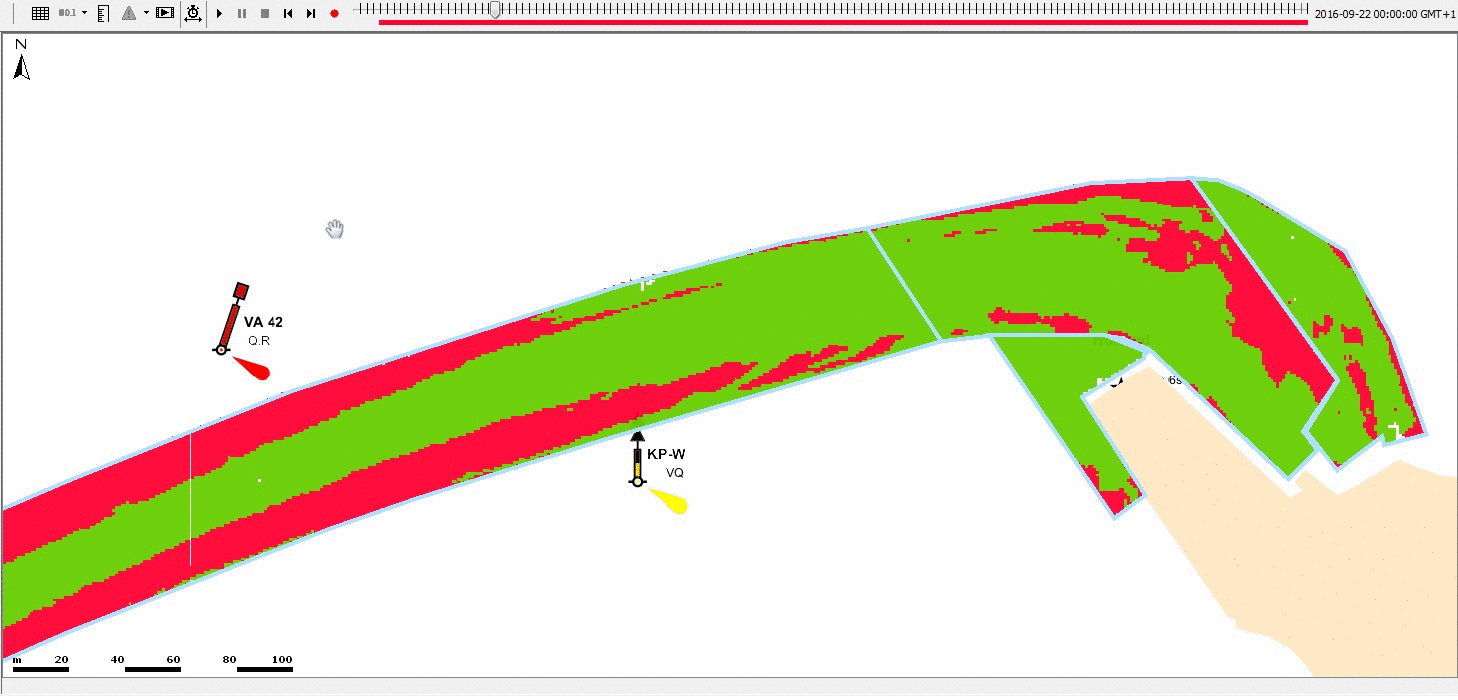 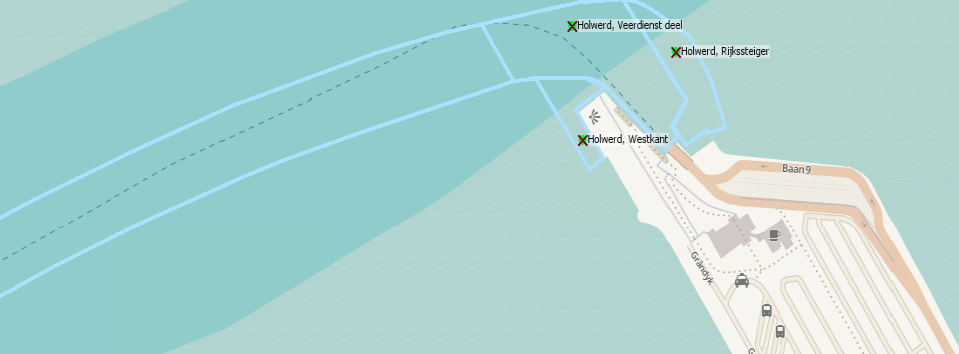 Area cut rt. NGD
NGD: -2.5 / MD: -3.0mNAP
Good
Not good
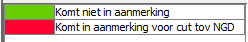 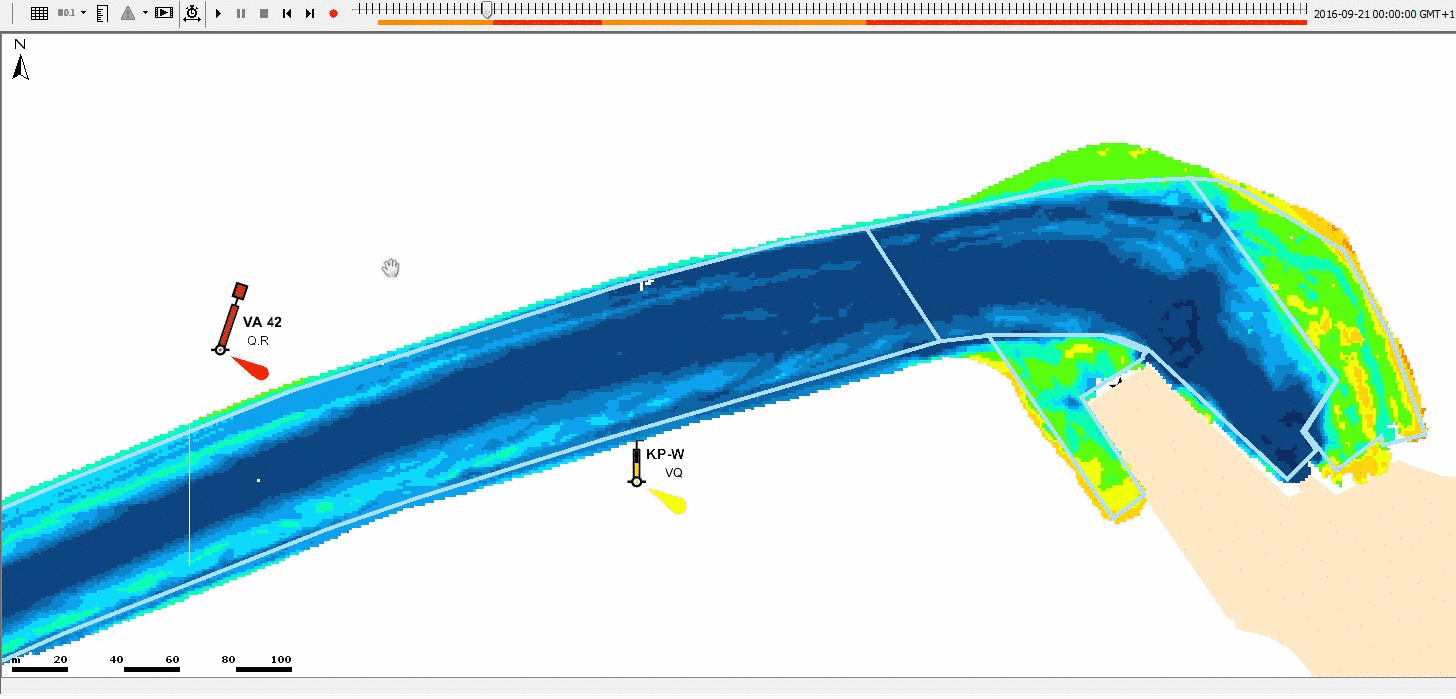 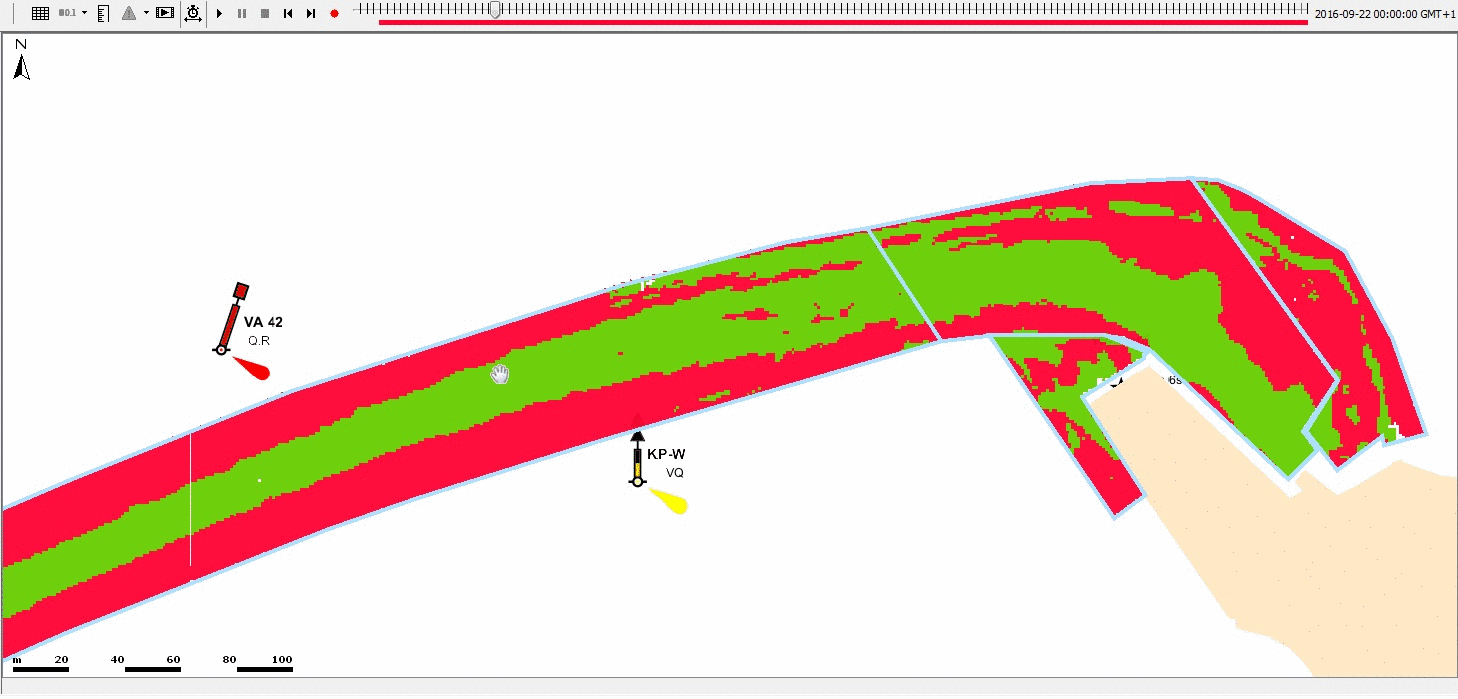 Actual bed level
Area cut rt. MD
Good
Not good
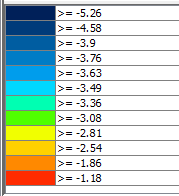 mNAP
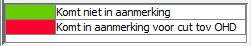 Monitoring dredged + dispersed volumes
Vlieland / 
Terschelling
Harlingen
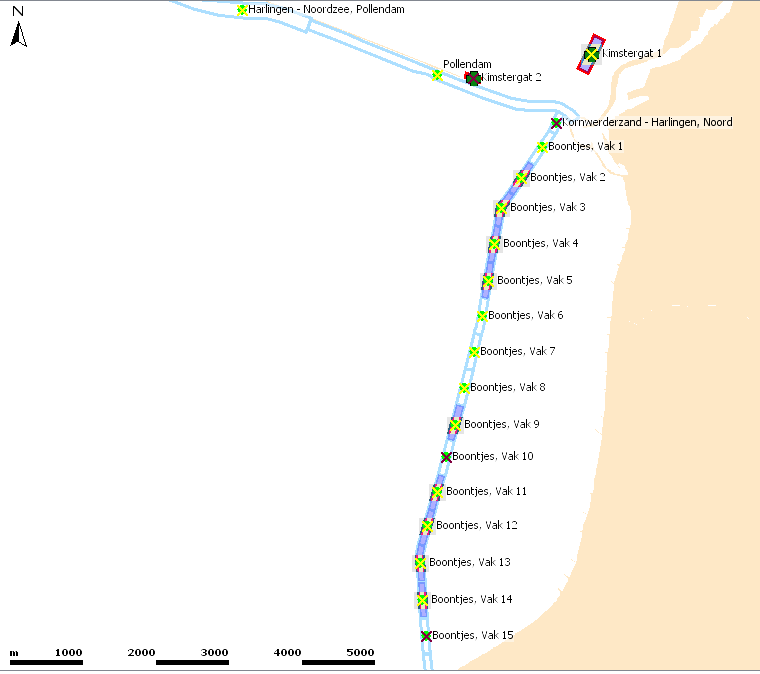 Dumpinglocation: 
		Kimstergat 1

Dredgingfields: 
		Boontjes Vak 1-15
Den Helder
Monitoring dredged + dispersed volumes
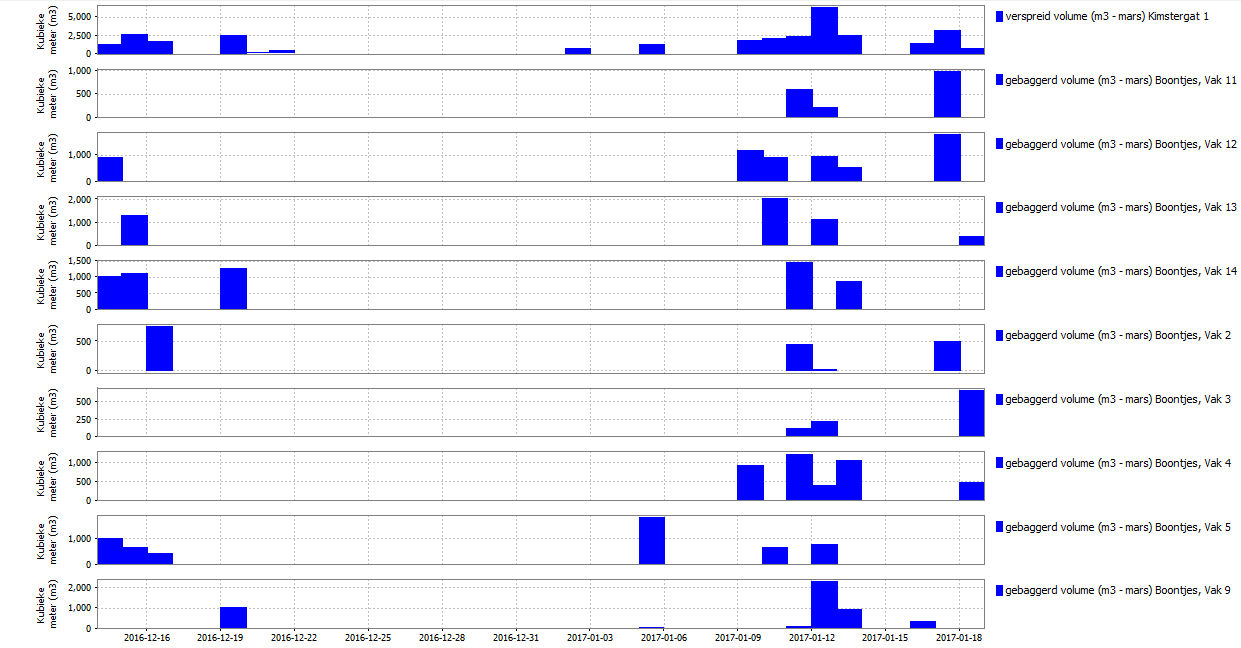 Results
For each wind direction, set-up a relation between sedimentation deposition speed and wind velocity with a linear regression:			SDS=𝑎∗WV+𝑏
Where: 
SDS=sedimentation deposition speed (m/day]
WV=95th percentile wind velocity (m/s)
𝑎=slope [s/day]
𝑏=constant[m/day]
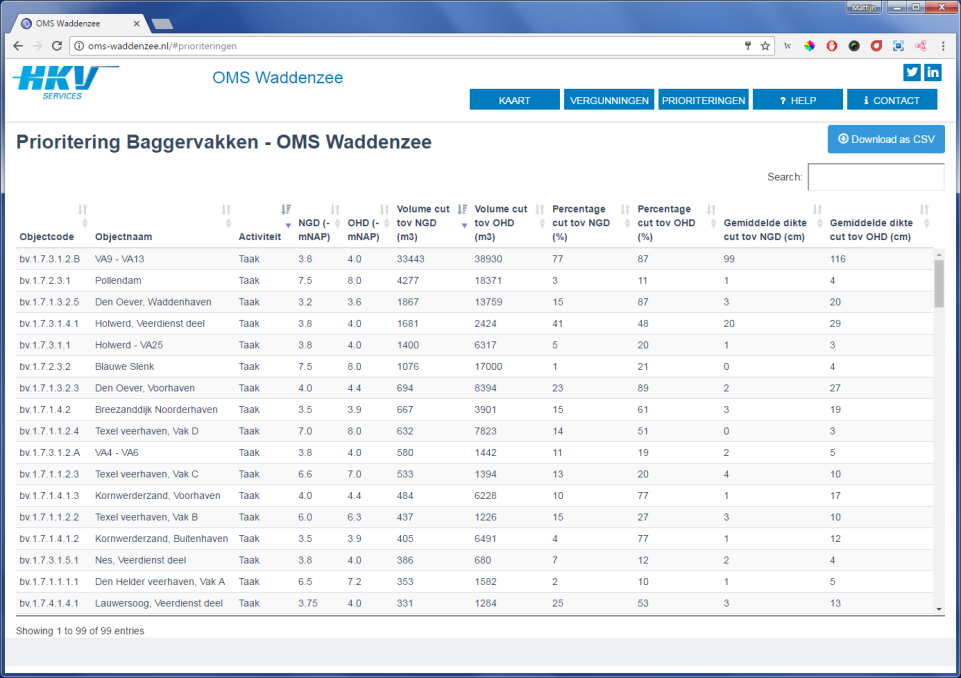 Results
Viewer with actual bedlevel
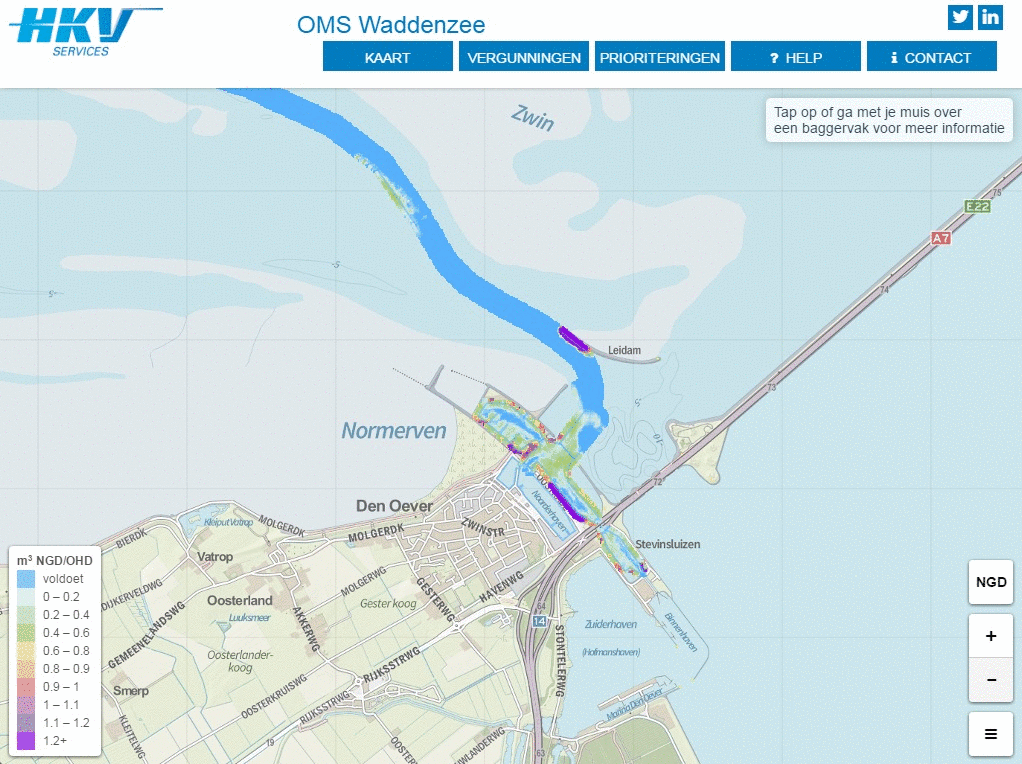 Daily updated priority table
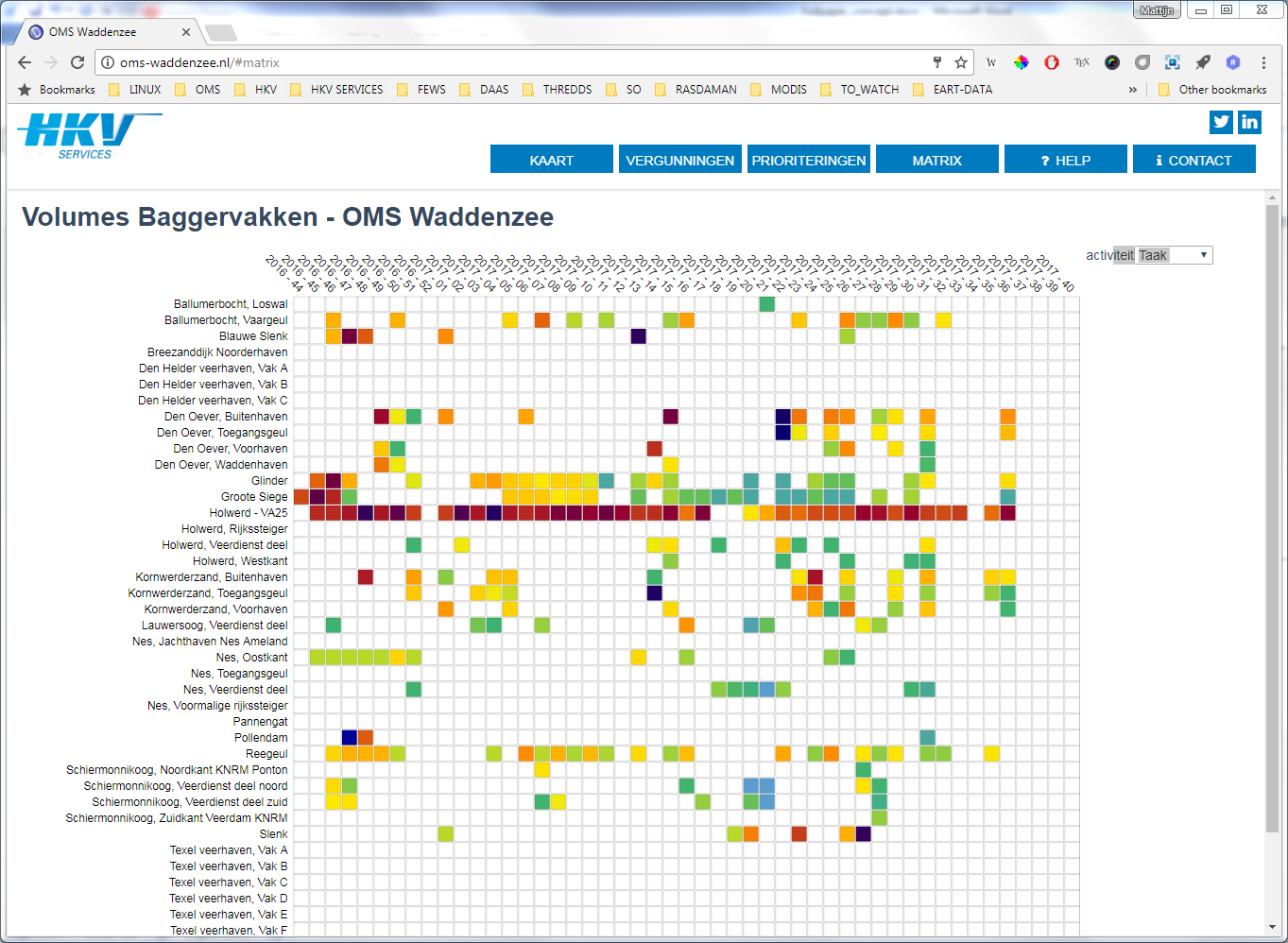 weekly dredged volumes for each dredge field
Conclusion
Benefits of MMS (so far):
Relocation of navigation channels is easy, since algorithms are based on tile-scheme

Automatic emails and PDF map (A0) creation is a big time-saver for contractor 

Web-based insight in interactive maps / weekly priorities / and expiry dates of permits is very convenient
Conclusion
Difficulties in MMS so far:
Forecasting is difficult
relation between bed levels and dredged volumes is related, but relationship is not natural (and contractor dependent)
Wind is most dominant factor
Maybe include Remote Sensing? 
Maybe adopt Artificial Intelligence?
Proactive dredging in the 
			Dutch Waddensea
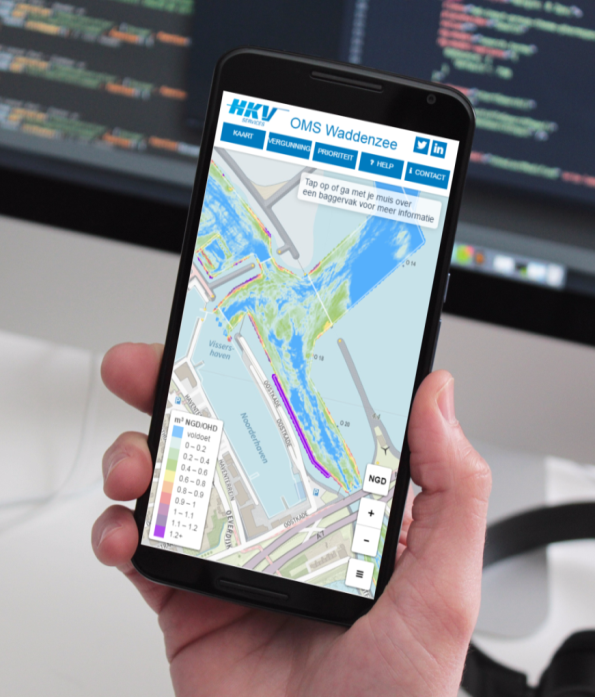 Questions?
Contact information:
Mattijn van Hoek
hoek@hkv.nl
+316 35 11 97 62